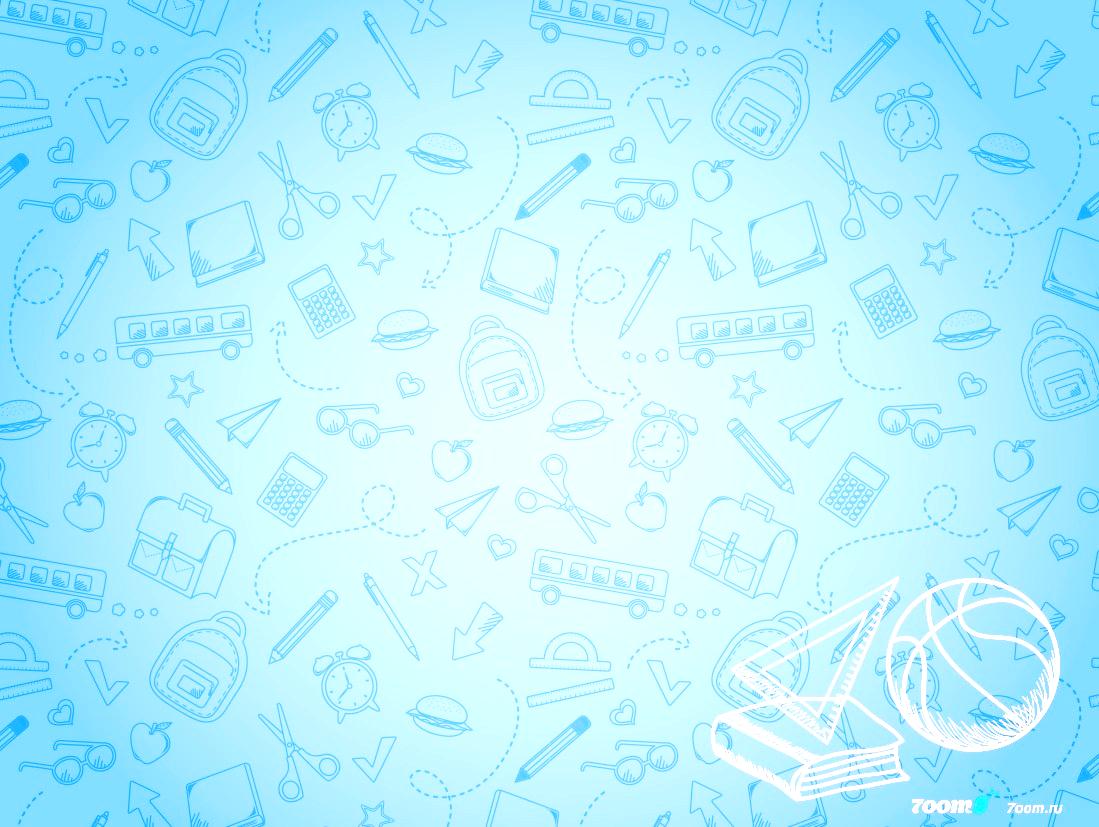 Работа с одарёнными детьмив Государственном учреждении образования «Козенская средняя школа Мозырского района»
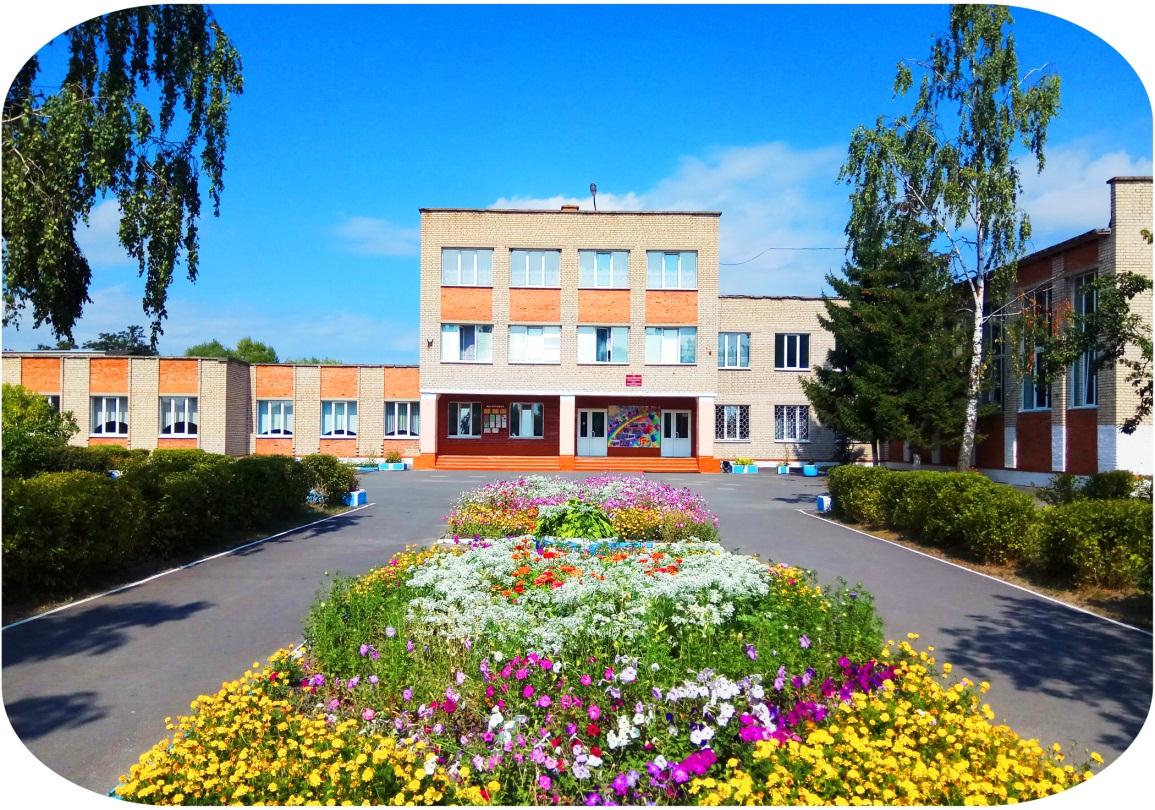 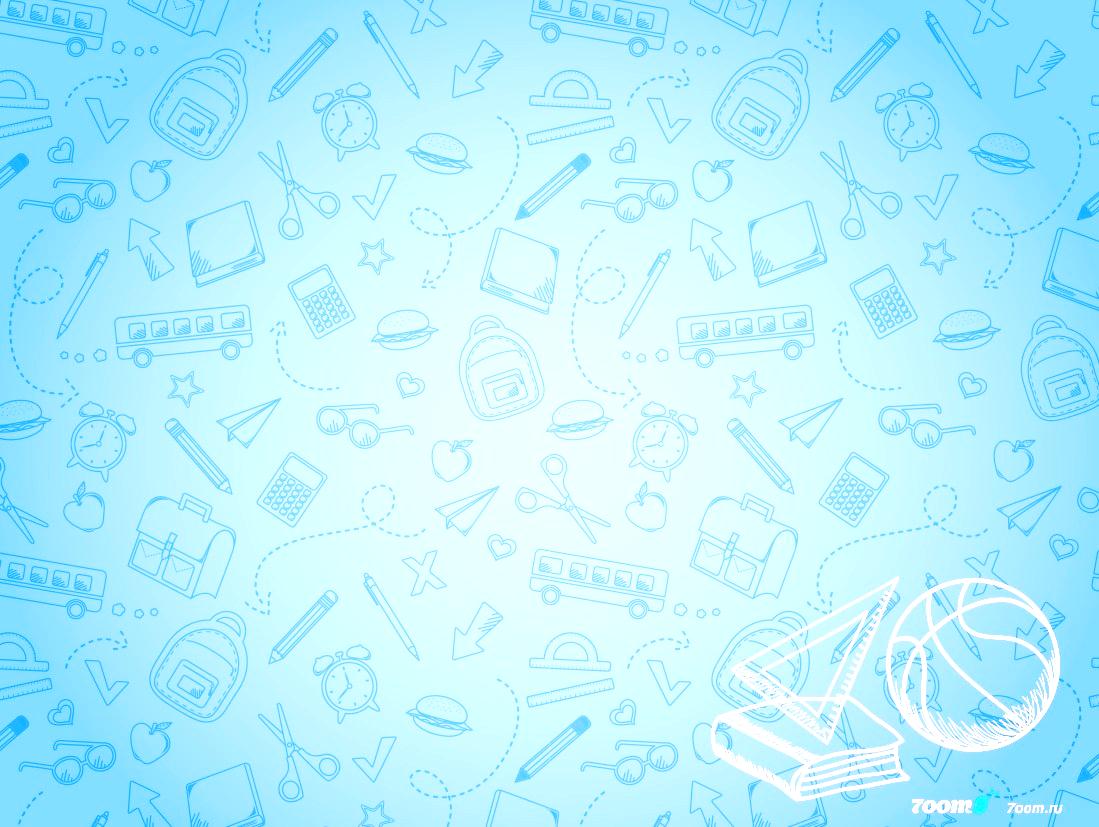 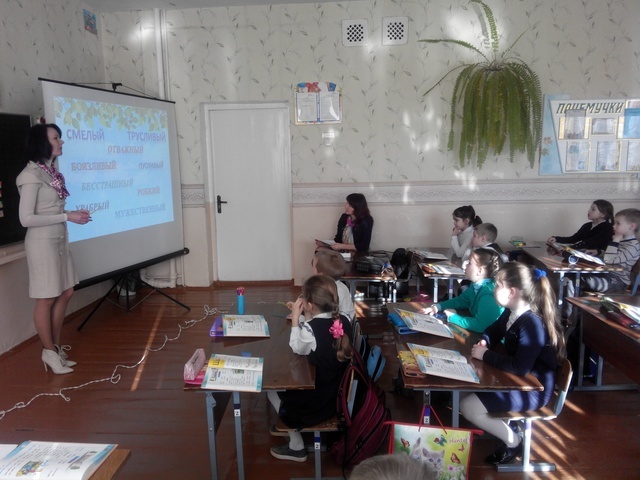 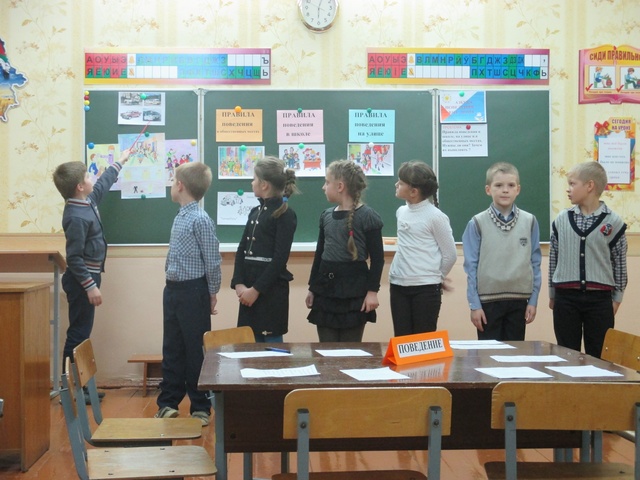 Уроки и внеклассные мероприятия
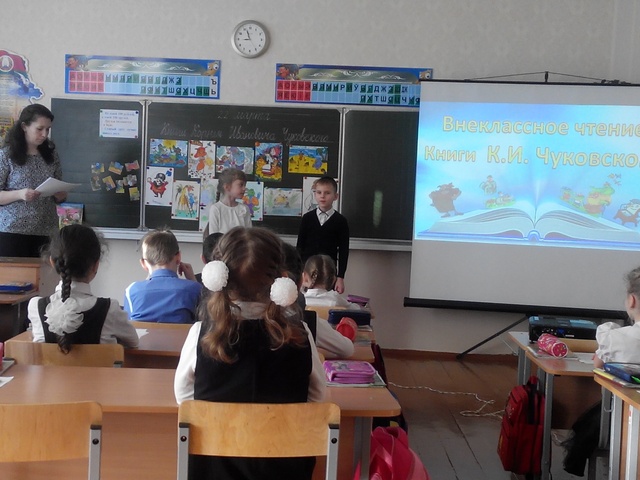 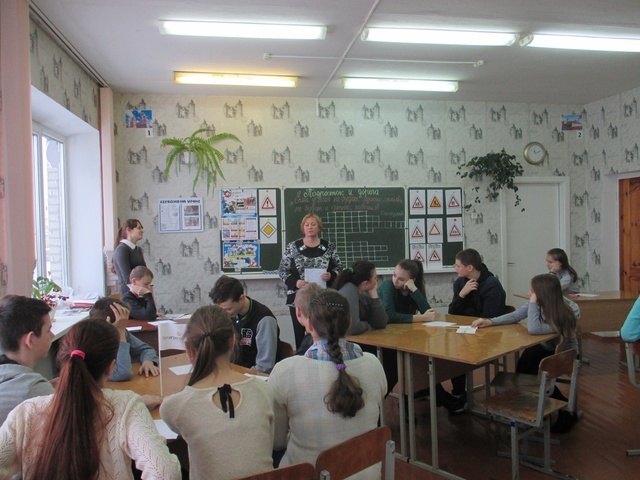 [Speaker Notes: Уроки]
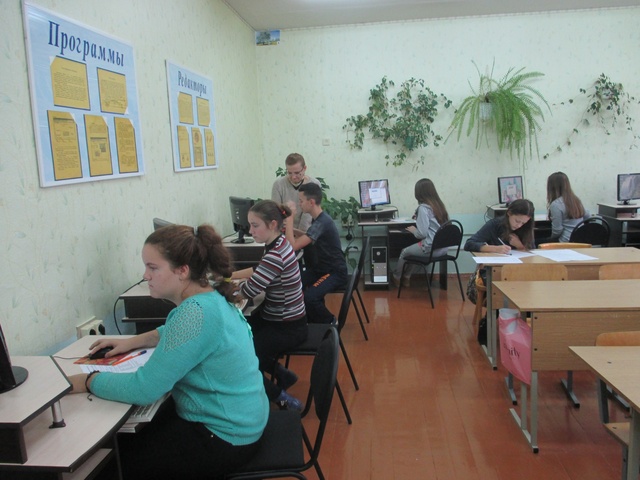 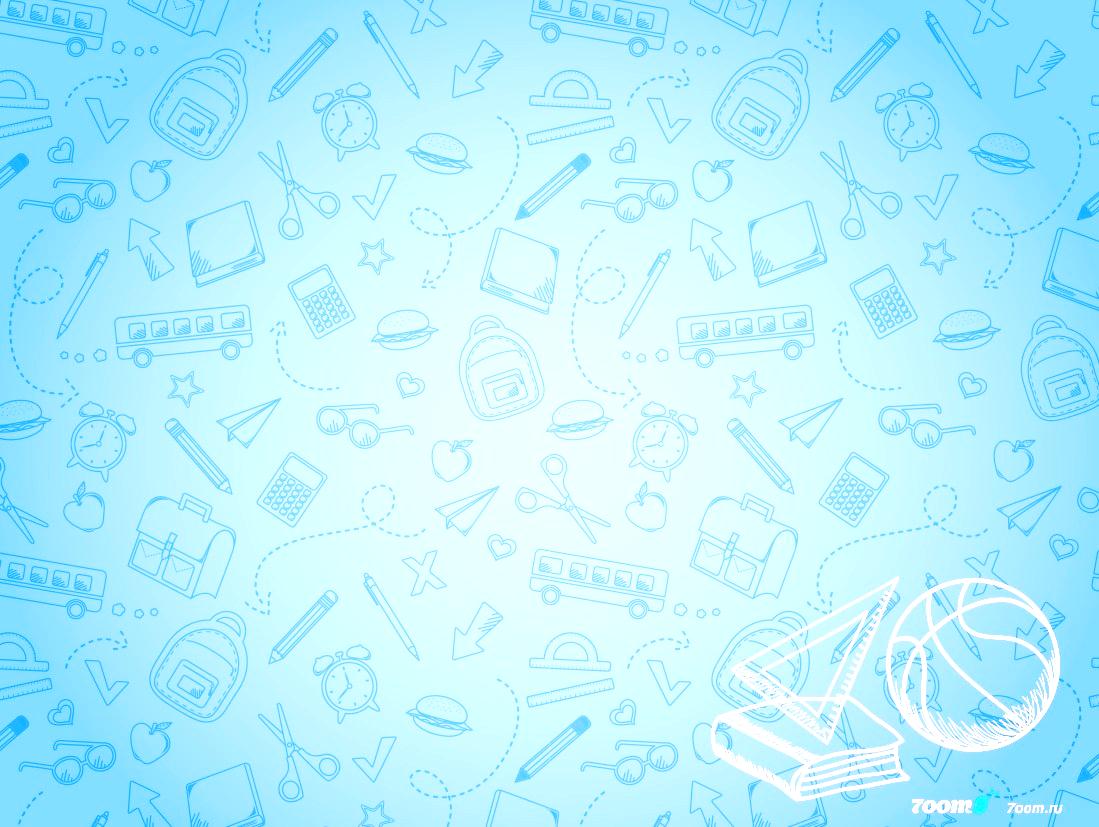 Работа педагога-психолога 
с одарёнными детьми
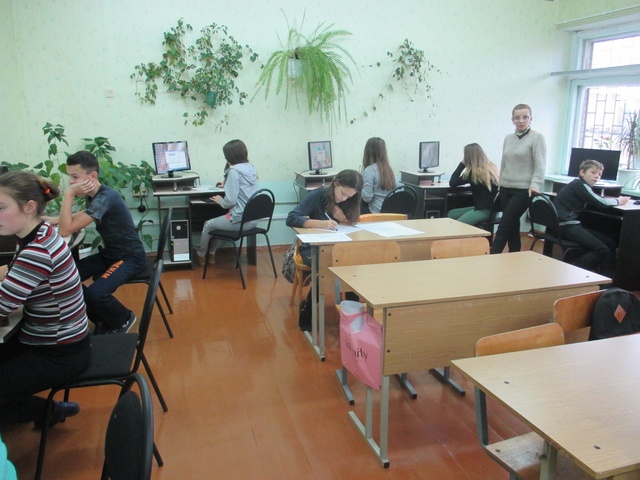 [Speaker Notes: Работа педагога-психолога]
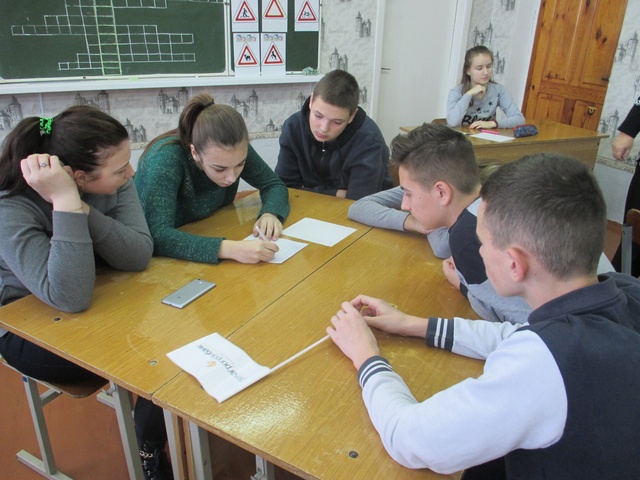 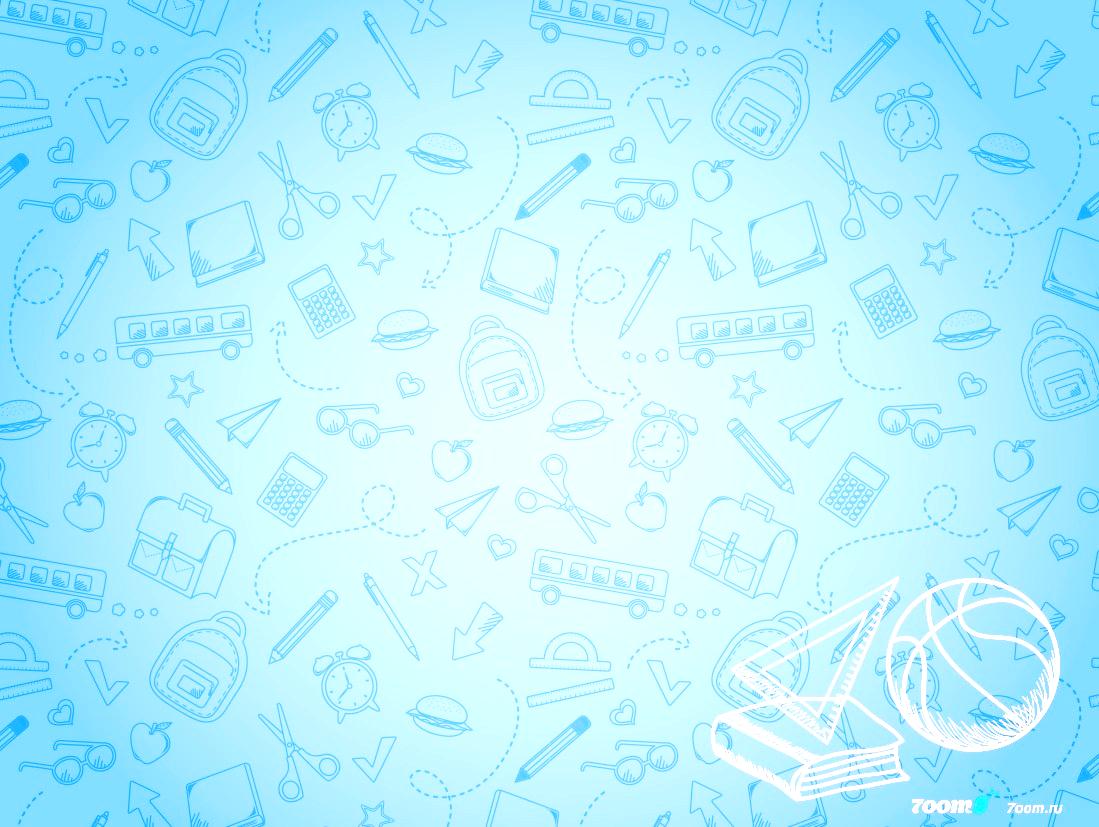 Работа педагога-психолога 
с одарёнными детьми
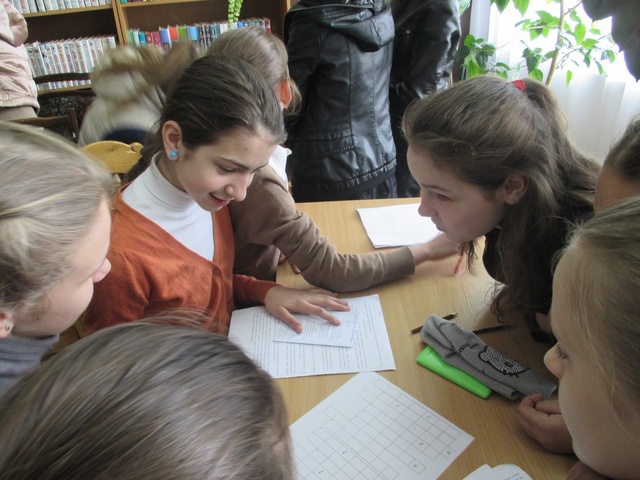 [Speaker Notes: Игры на развитие способностей]
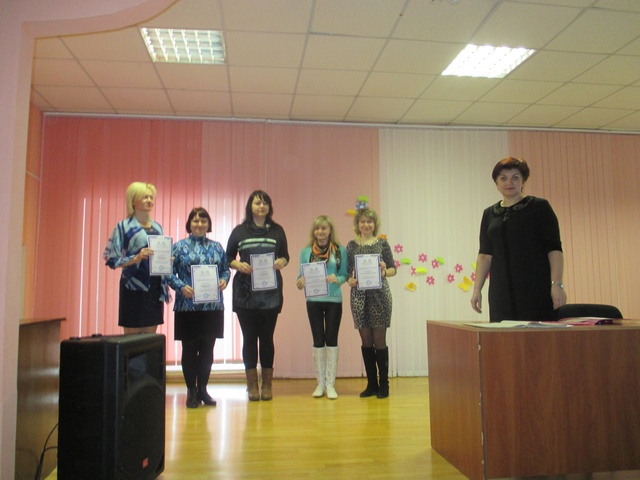 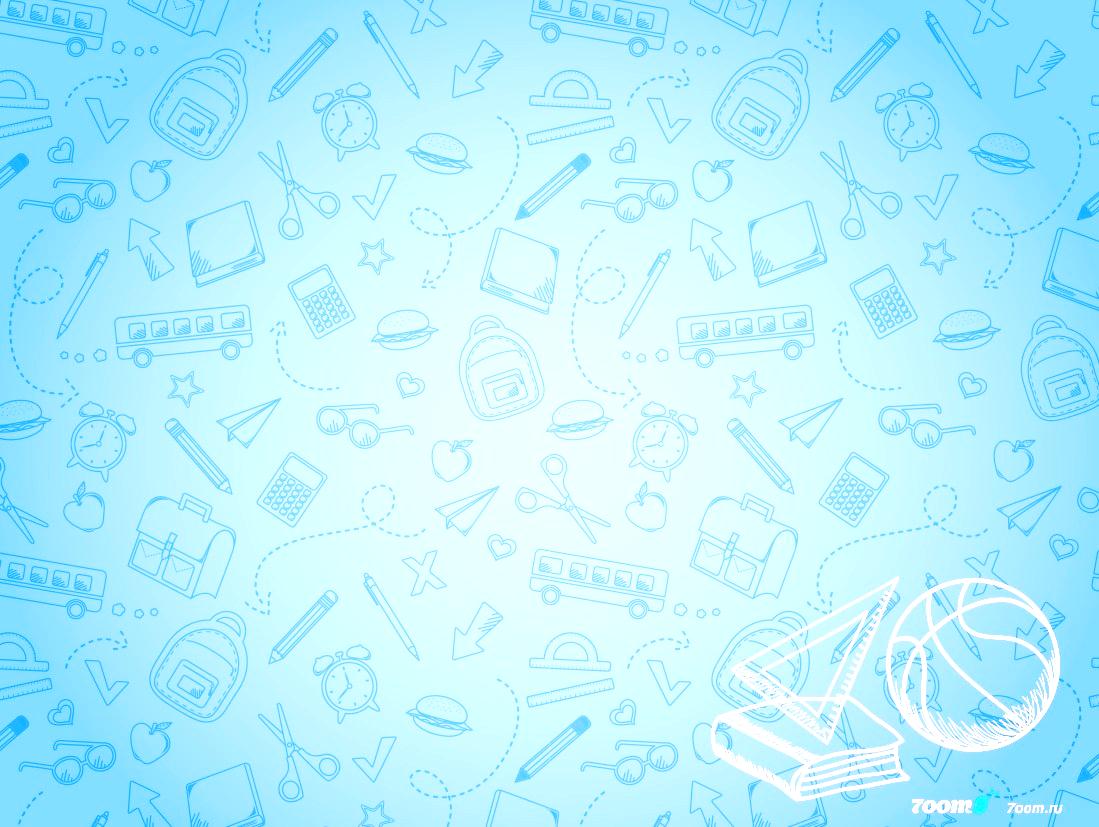 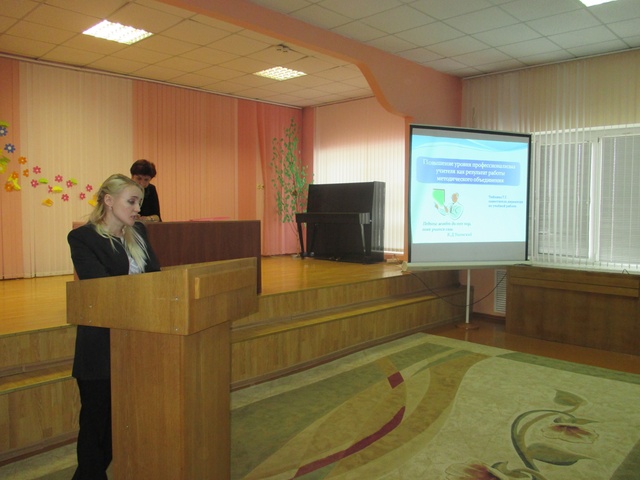 Педагогический совет «Одаренные дети и особенности работы с ними»
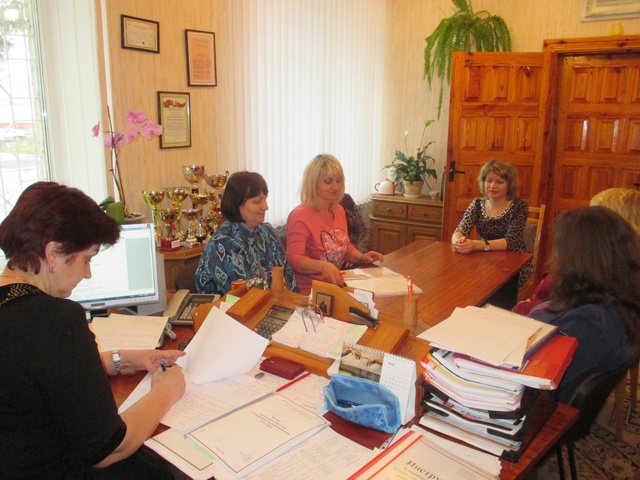 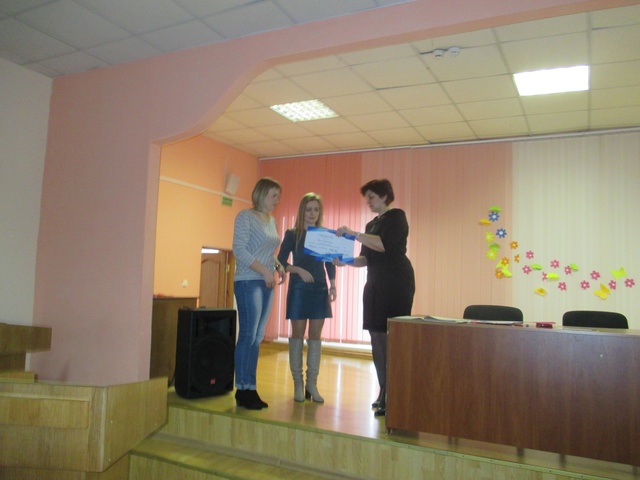 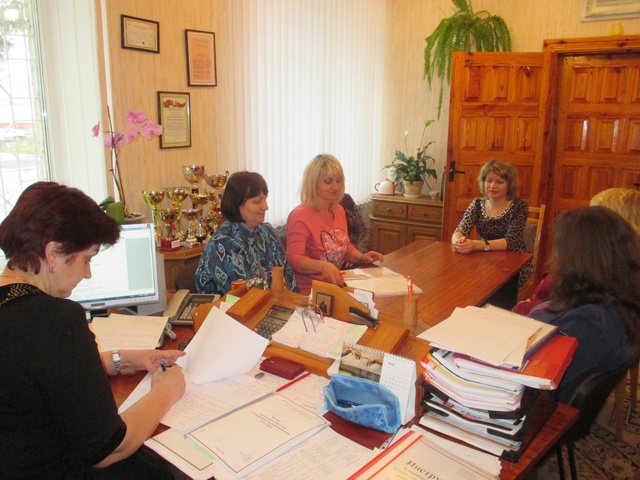 [Speaker Notes: Заседание педсовета]
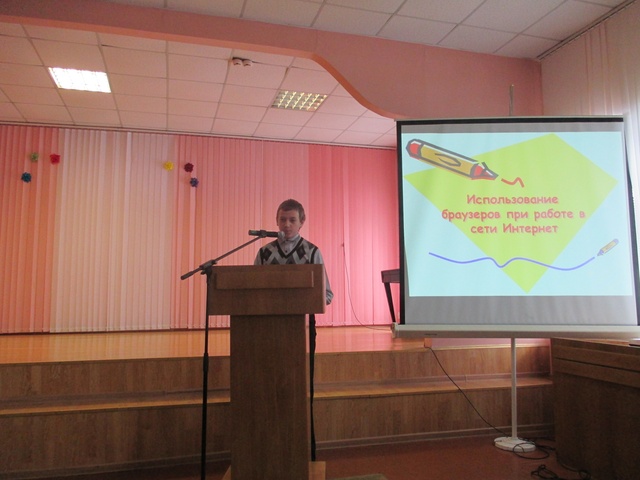 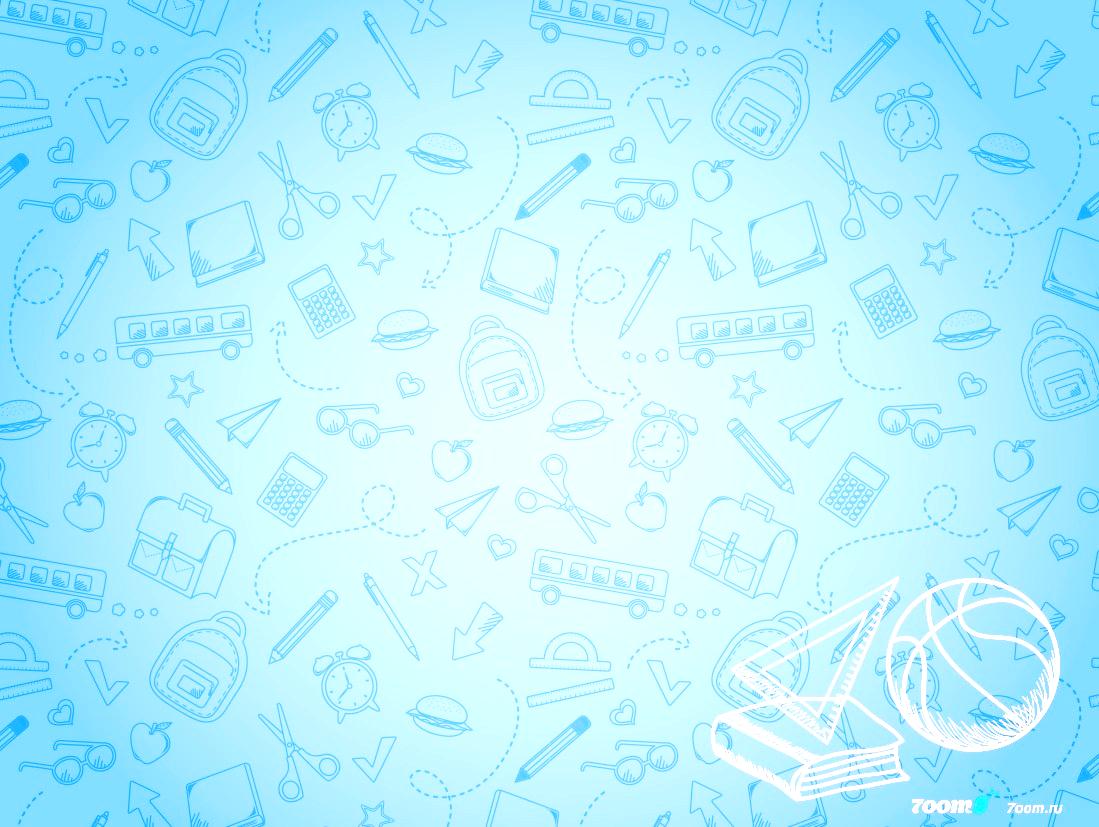 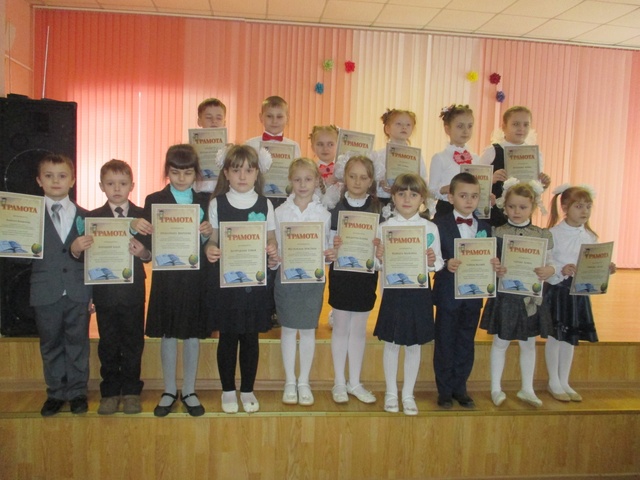 Исследовательская деятельность
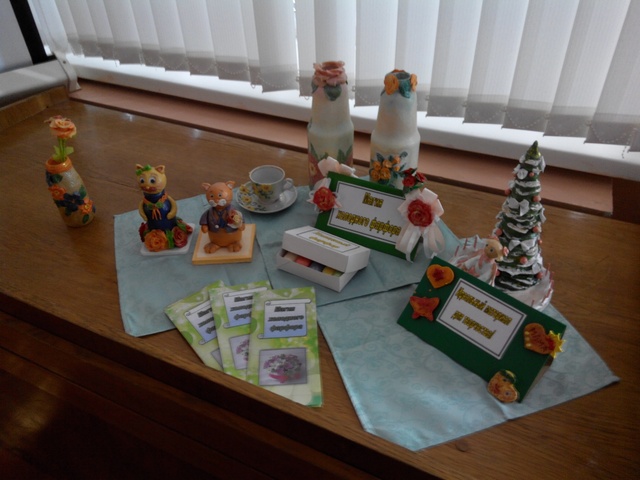 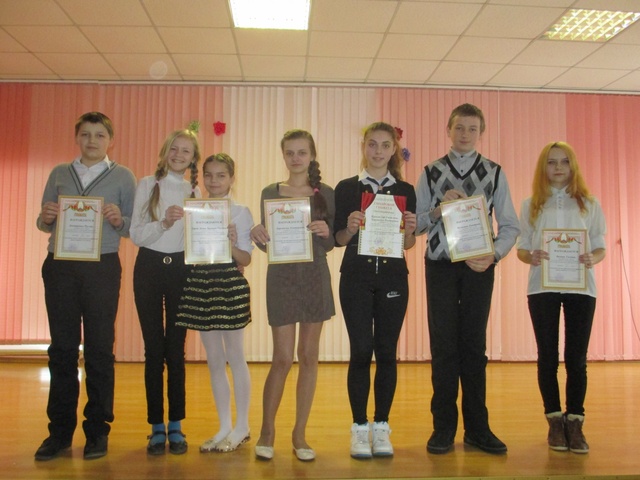 [Speaker Notes: Участие в школьных конференциях]
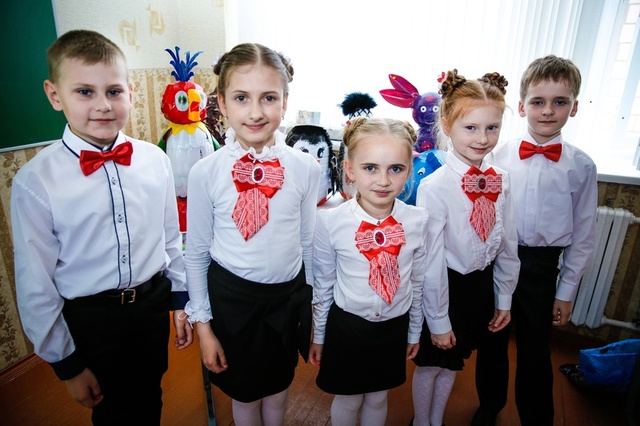 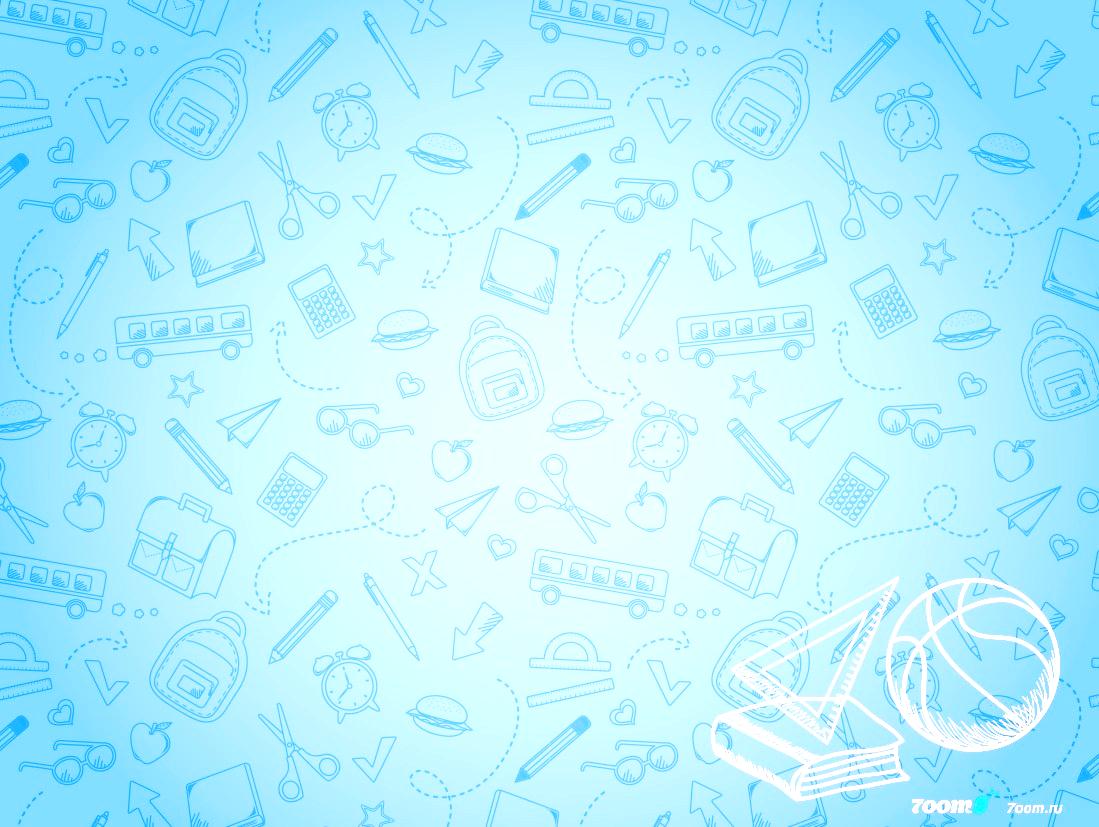 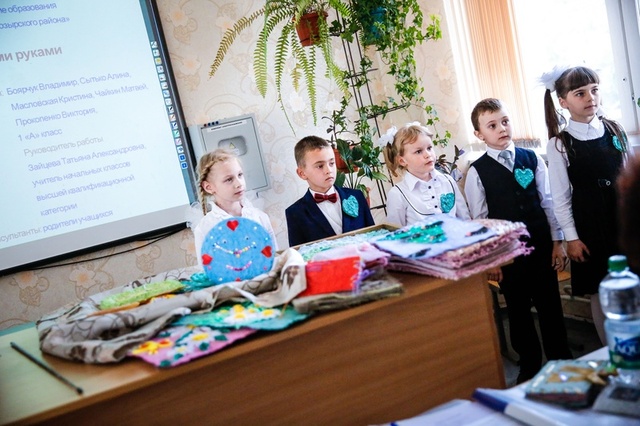 Исследовательская деятельность
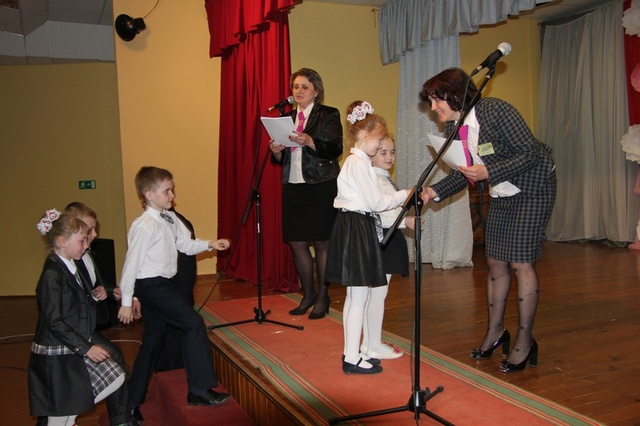 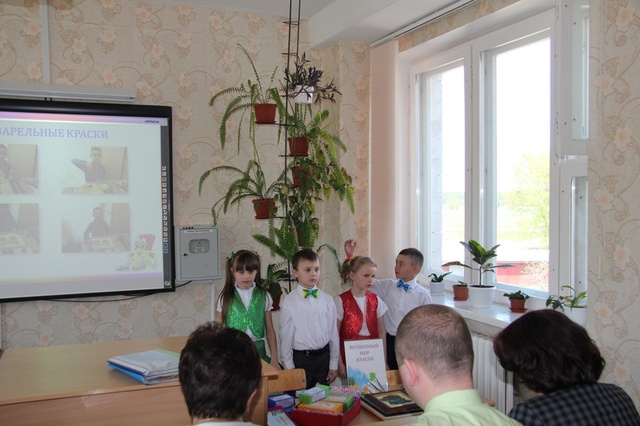 [Speaker Notes: Участие в районных и областных конференциях]
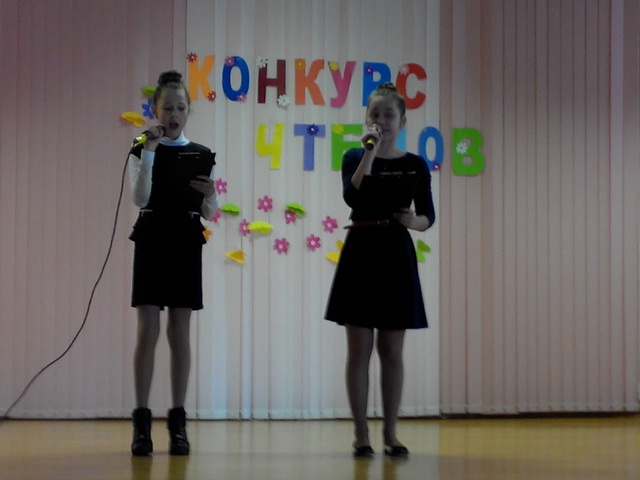 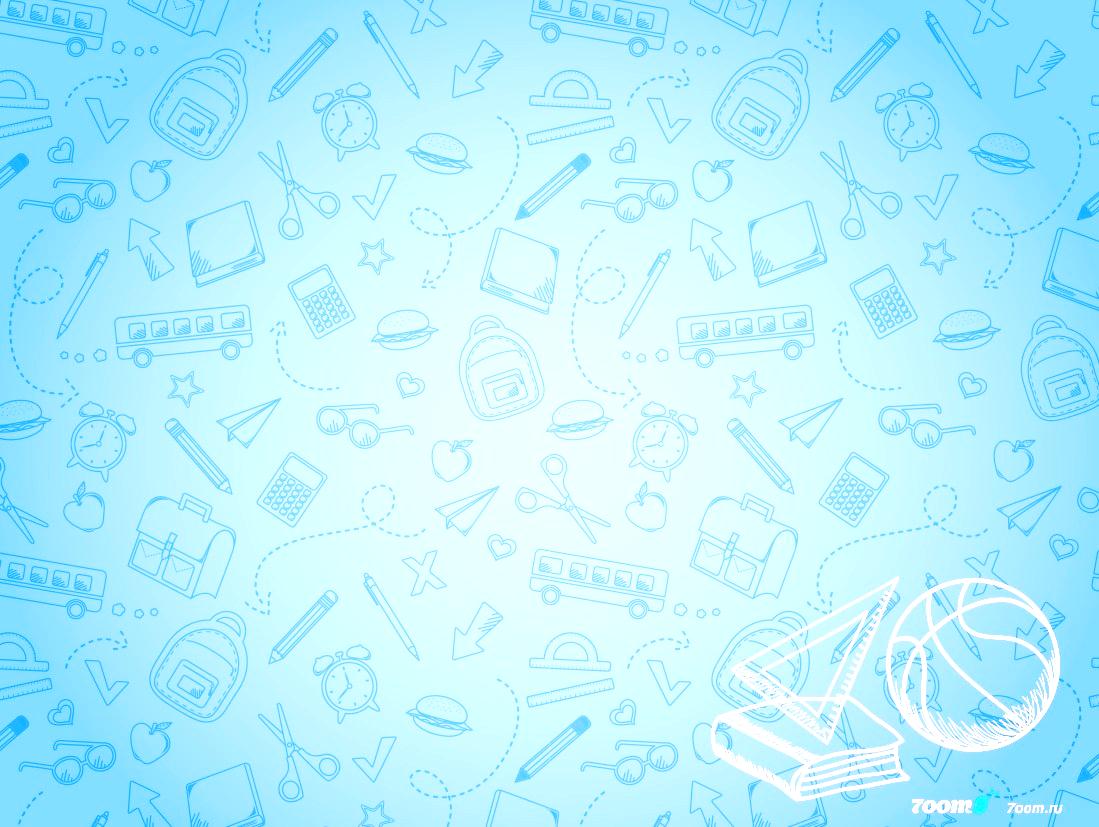 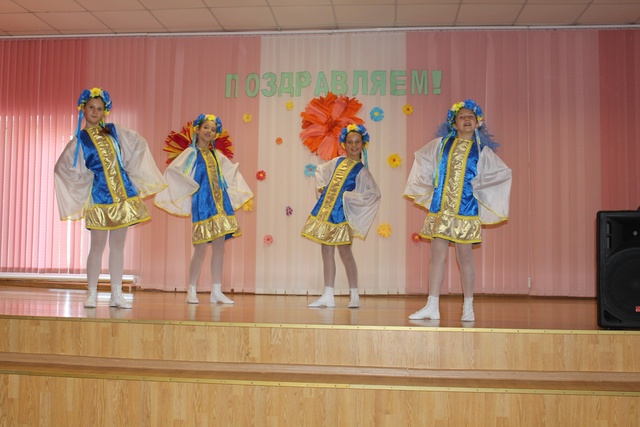 Внеклассная работа
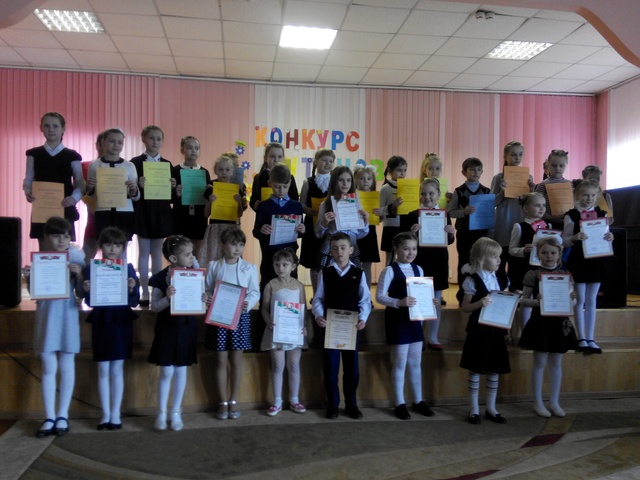 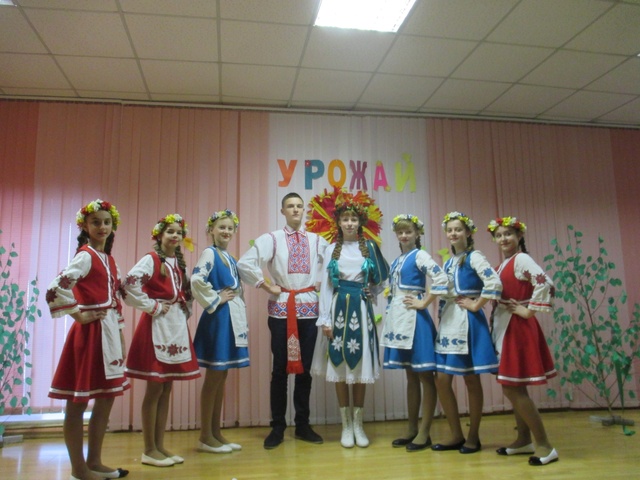 [Speaker Notes: Школьные Конкурсы]
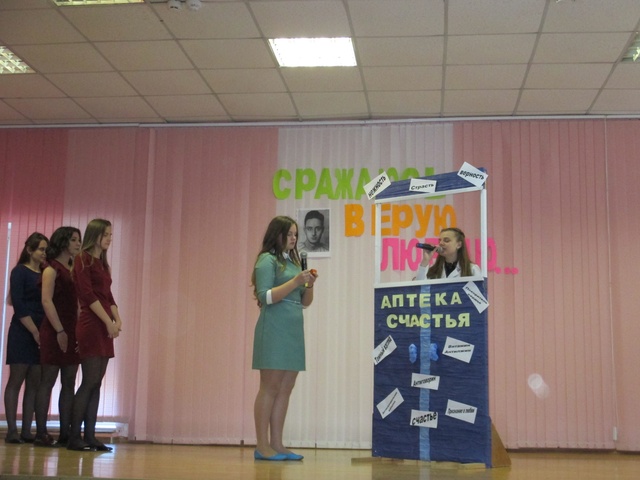 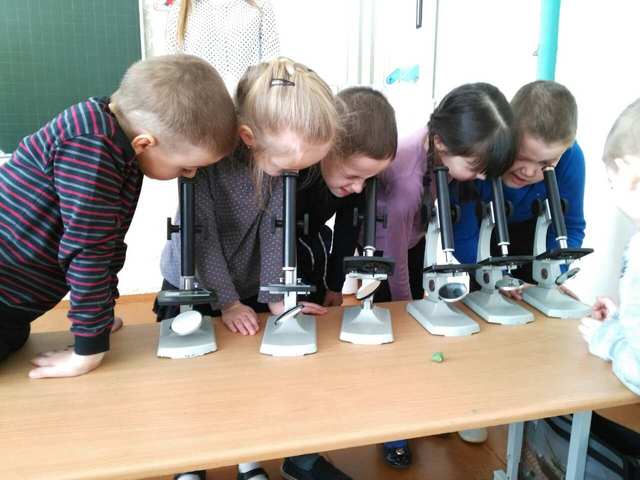 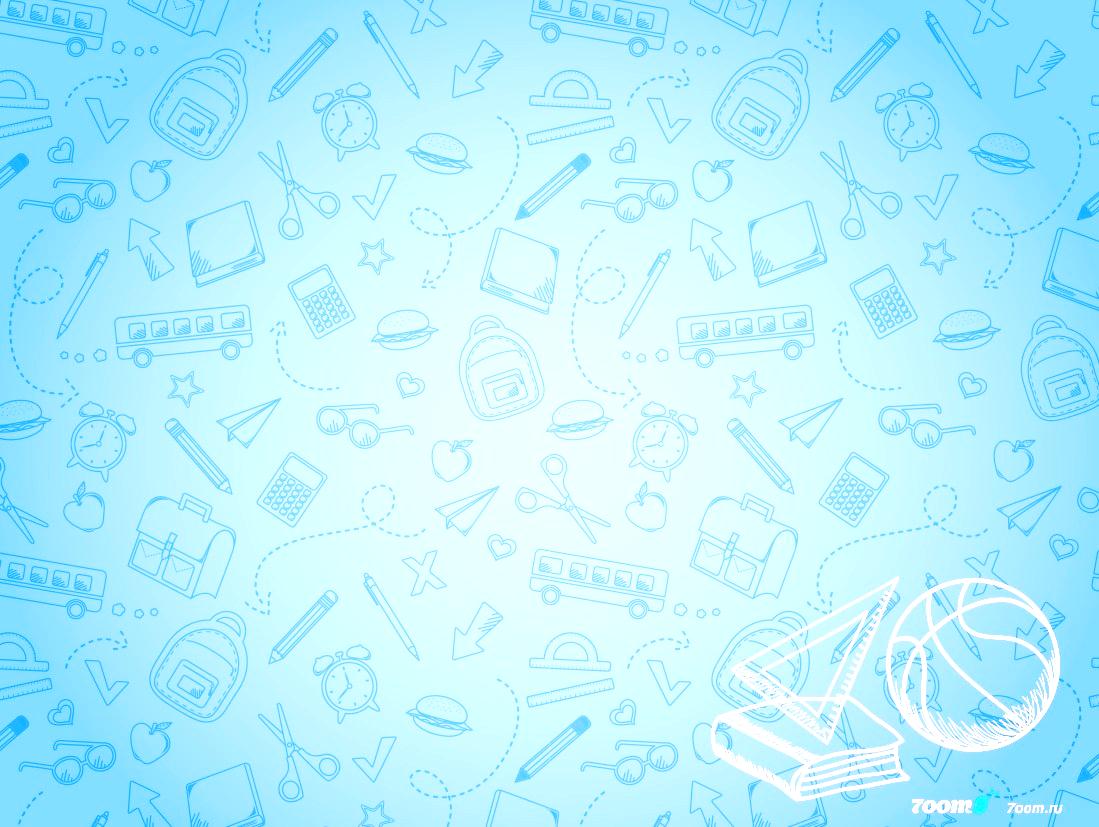 Предметные недели
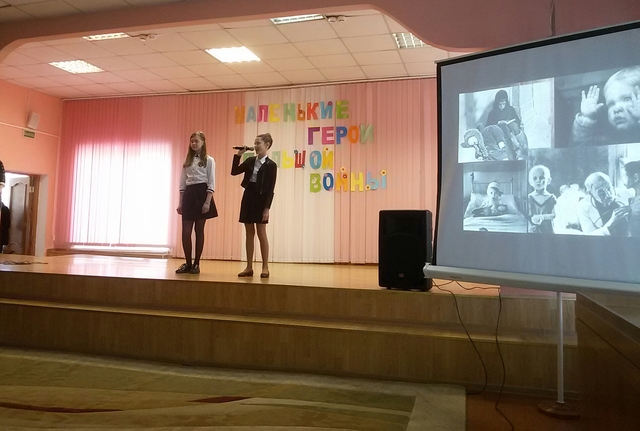 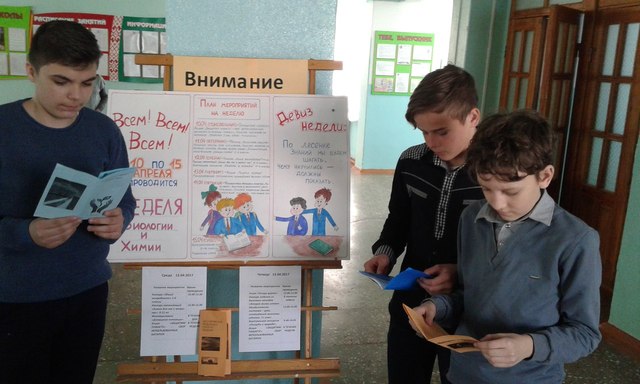 [Speaker Notes: Предметные недели]
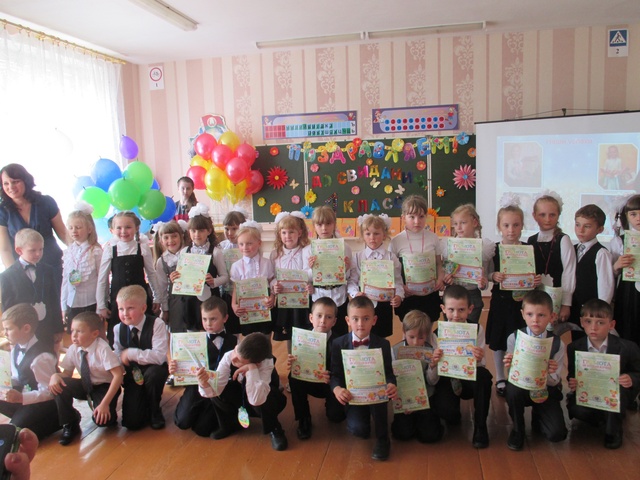 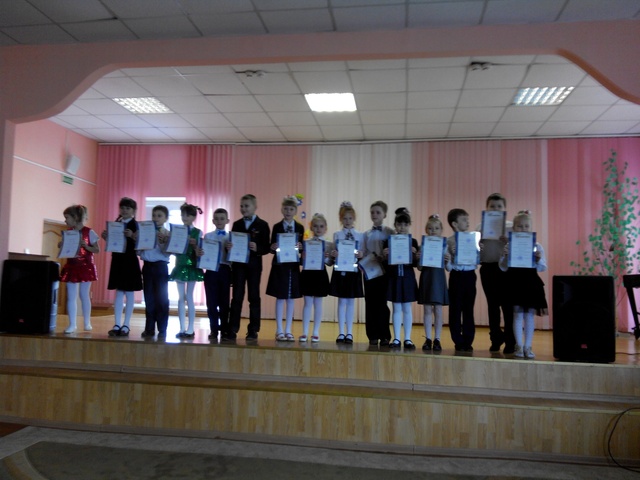 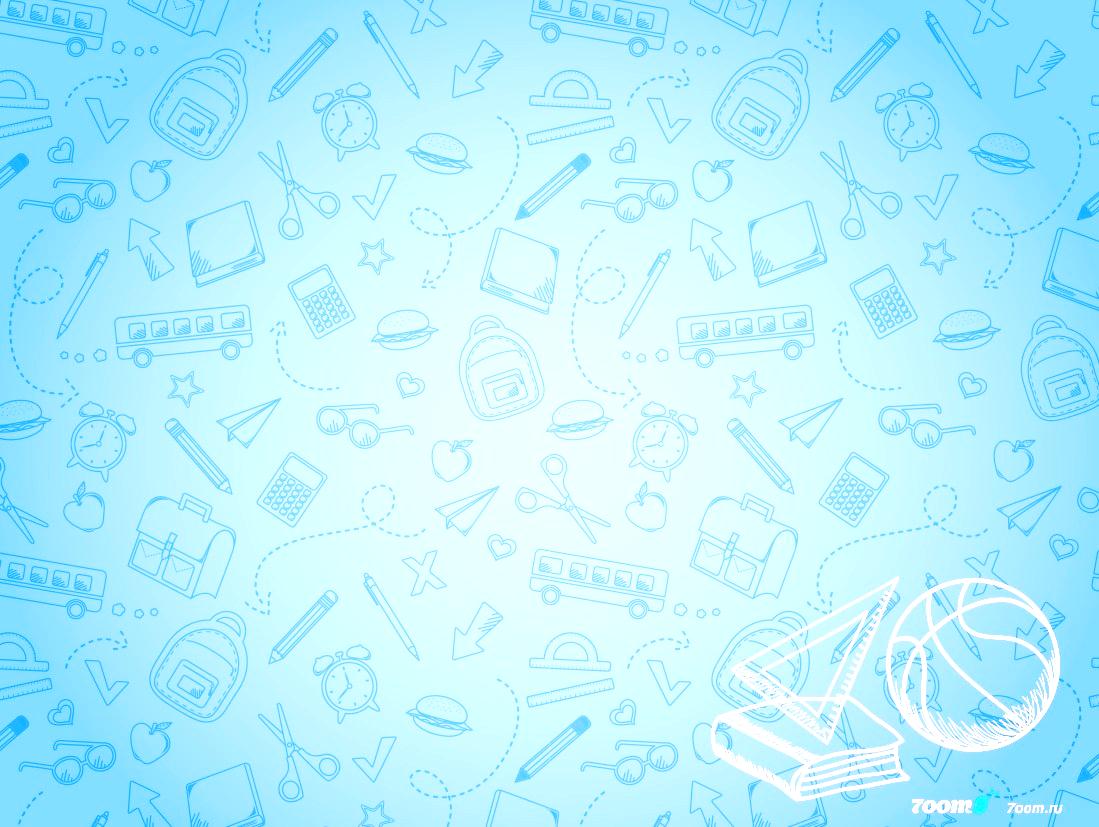 Чествование победителей, 
праздник «Виват, таланты!»
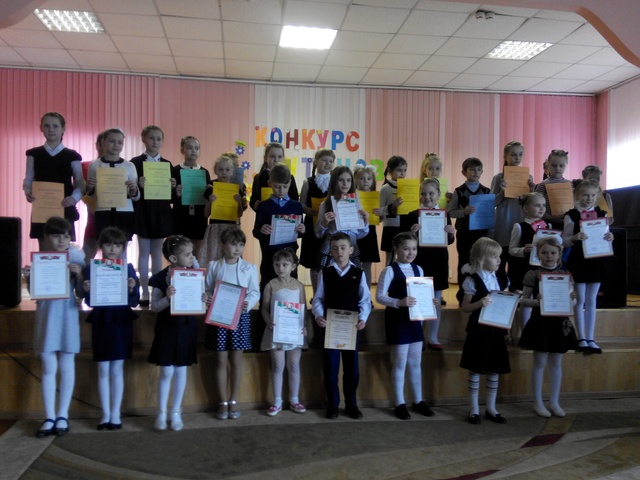 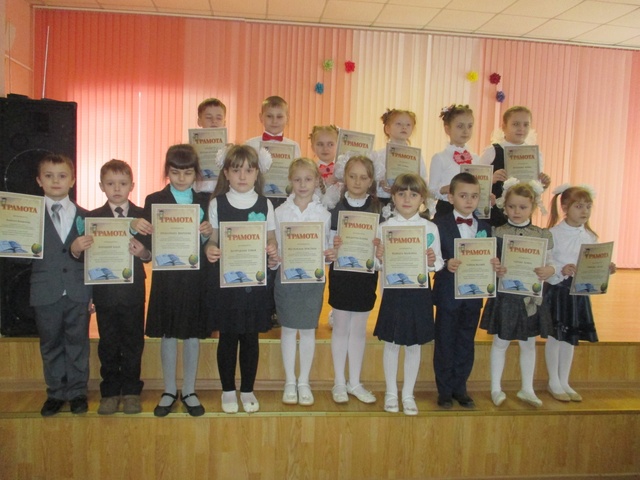 [Speaker Notes: Виват, Талант!]